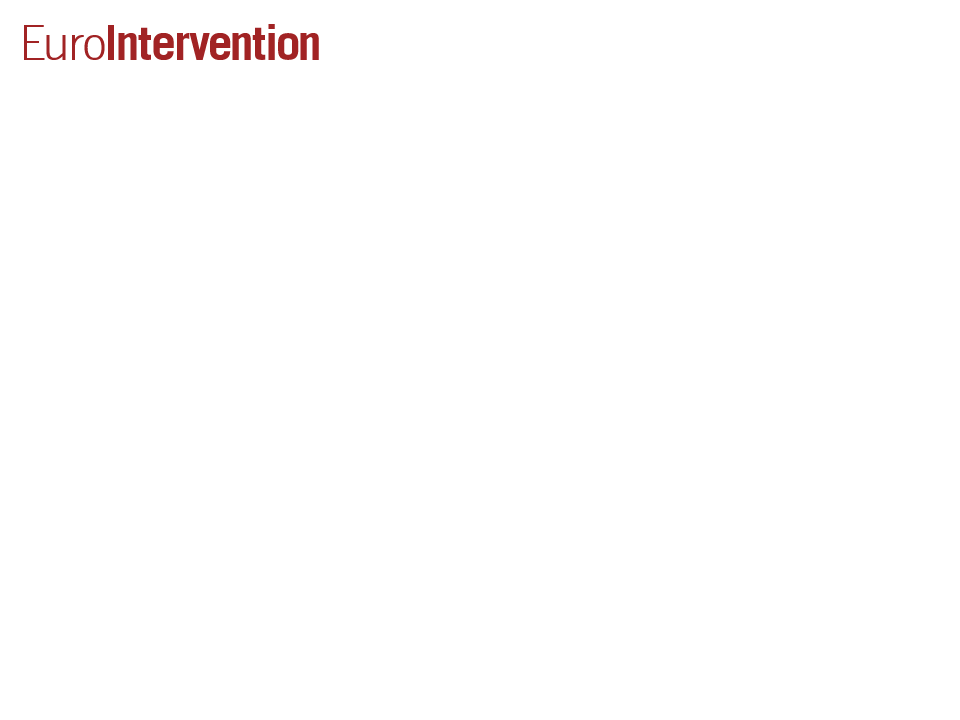 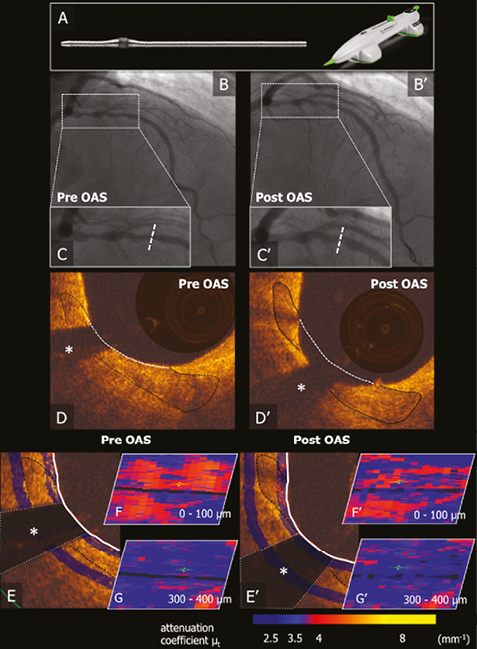 © 2015 EuroIntervention. All rights reserved.
EuroIntervention 2015;11:e1 published online e-article September 2015
Impact of the orbital atherectomy system on a coronary calcified lesion: quantitative analysis by light attenuation in optical coherence tomography
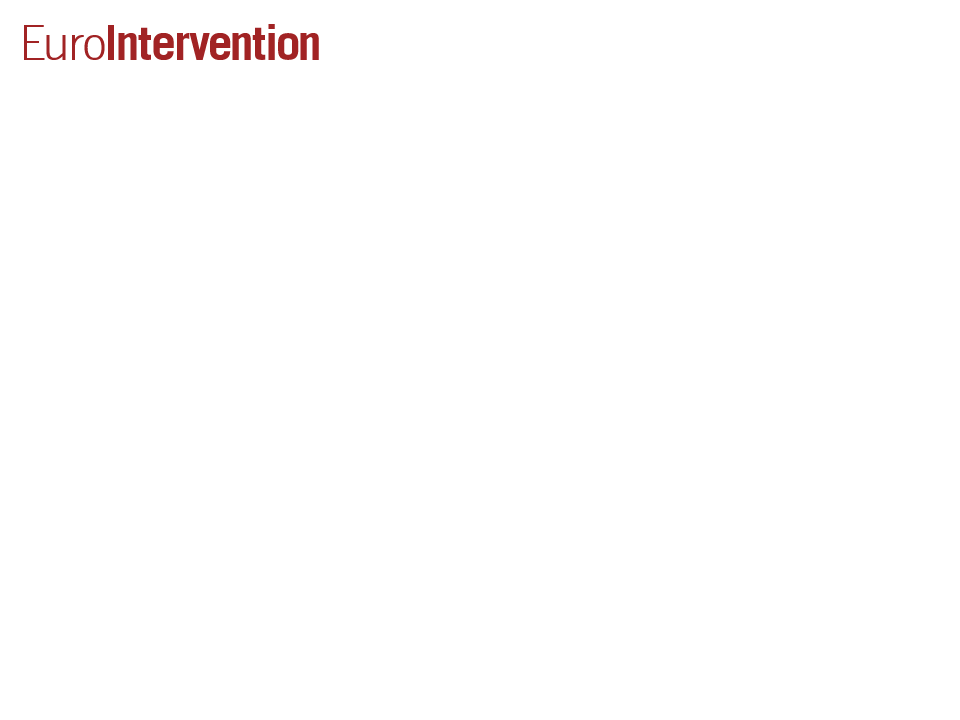 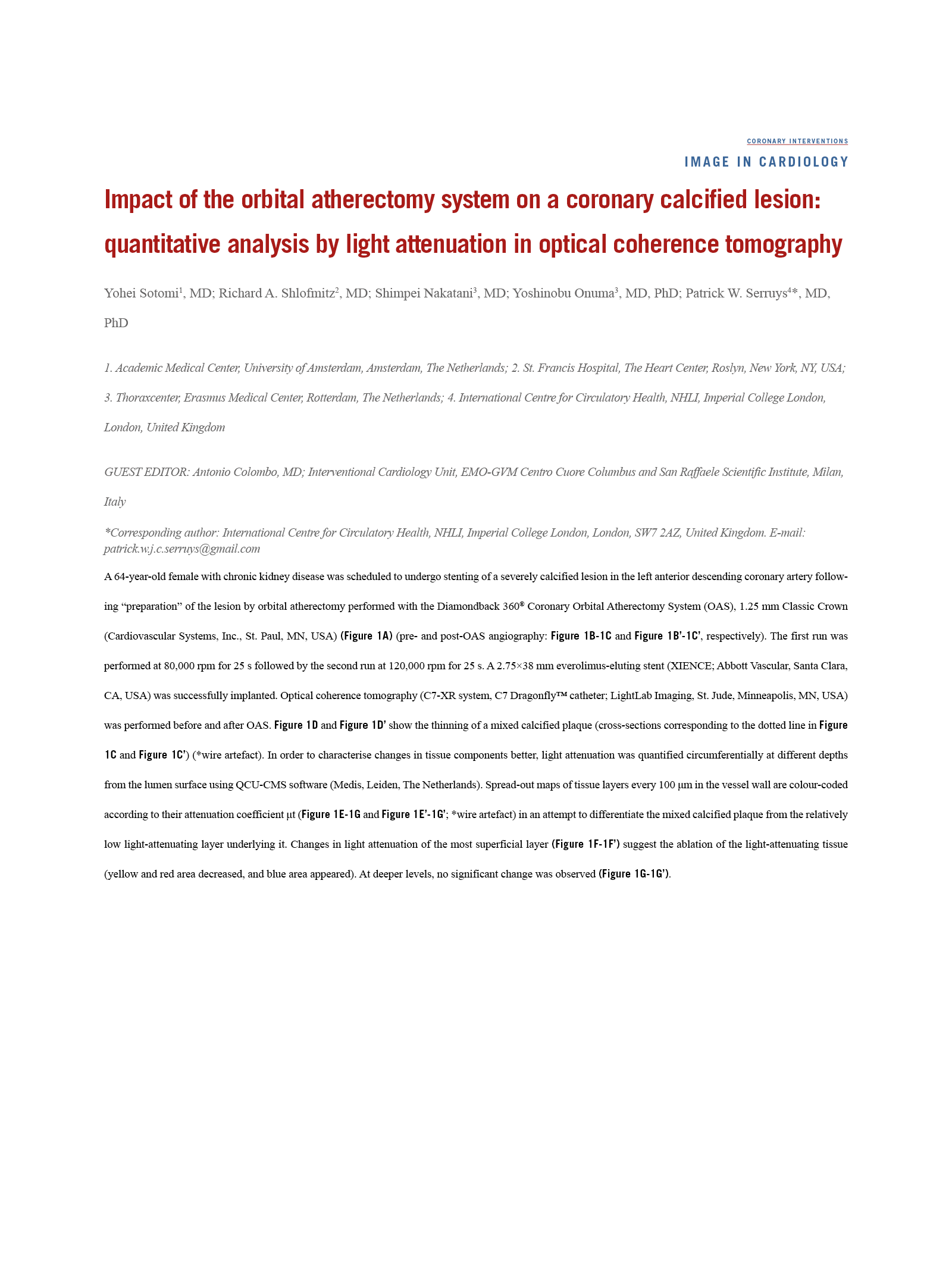 © 2015 EuroIntervention. All rights reserved.
EuroIntervention 2015;11:e1 published online e-article September 2015
Impact of the orbital atherectomy system on a coronary calcified lesion: quantitative analysis by light attenuation in optical coherence tomography